От читательской активности к читательской компетентности: опыт работы библиотек Новгородской области
Москва
Перезидент-Отель
20 ноября 2013 года
В Национальной программе поддержки  и развития чтения определены две основные цели:
- Повышение читательской компетентности
- Рост читательской активности
Рост читательской активности (охвата и интенсивности) граждан – субъектов чтения, доведения ее уровня, соответствующего успешной адапатации в сложном, динамичном обществе…
Читательская компетентность – совокупность знаний навыков, позволяющих человеку отбирать, понимать,организовы-вать информацию, представленую в печатной(письменной) форме, и успешно ее использовать в личных иобщественных целях
Читательскую активность можно измерить…и это - хорошо
Статистические данные на 1.01.2013
Процент охвата населения – 44,2% (31 место РФ)
Число пользователей сократилось на 1,4 тыс. человек
Число «виртуальных» обращений выросло на 63, 6 тысячи обращений
Книговыдача понизилась на 47,1 тыс. экземпляров
Число посещений увеличилось на 17,1 тысячу человек
Читательская активность детей
Игра+творчество+чтение
Традиционные формы работы с детьми
Нетрадиционные формы работы
Читательская активность подростков и молодежи
«виртуальное»
Активная работа в «социальных сетях»
Интернет-проекты
Подключение и продвижение ЭБС
«Развиртуализация»
«взрослые»
Самореализация+творчество+чтение
Читательская компетентность
«Всего много и всего понемногу»
Публичность и общедоступность
Креативность и традиционность
Читательская активность и читательская компетентность
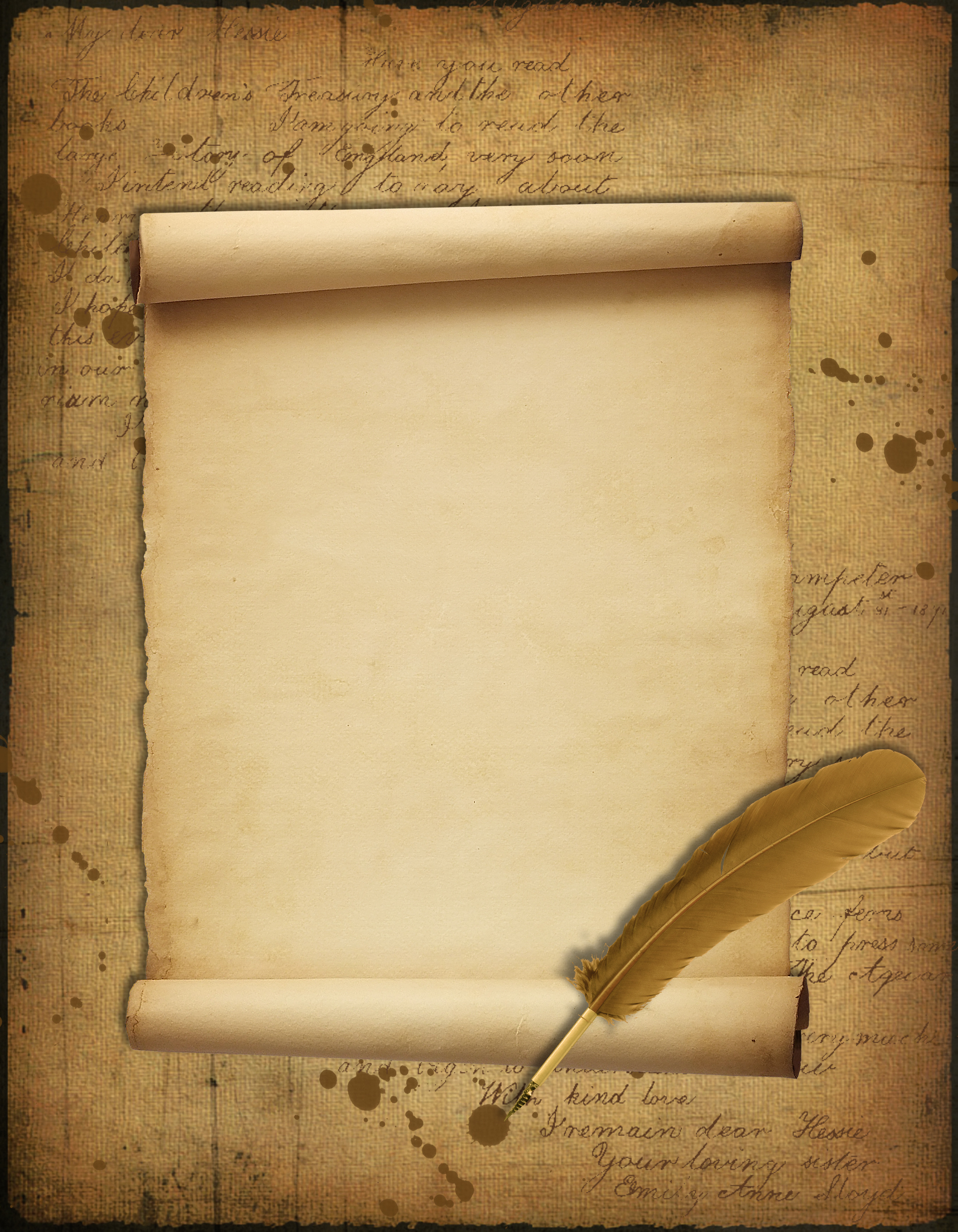 Сочинения созданы лишь для умных людей, способных извлекать из них пользу. Глупцы читают без пользы книги, в которых заключен глубочайший смысл.

Клод Адриан Гельвеций
Спасибо за внимание!
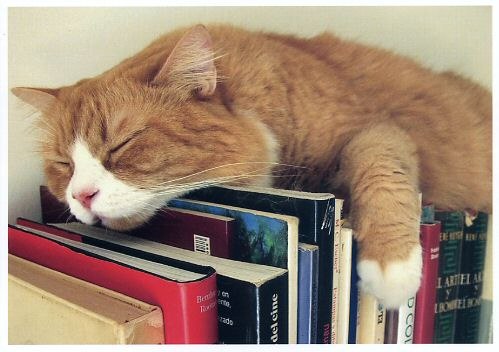